KRAJOWAADMINISTRACJASKARBOWA
Otoczenie prawne dla przedsiębiorców w nurcie dokonanych zmian

Wrocław, 23.03.2017 r.  





Izba Administracji Skarbowej
We Wrocławiu 
ul. Powstańców Śląskich 24,26
53-333 Wrocław
 
tel.: 71 365 24 00fax: 71 365 27 81

e-mail: e-mail: is@ds.mofnet.gov.pl www.dolnoslaskie.kas.gov.pl
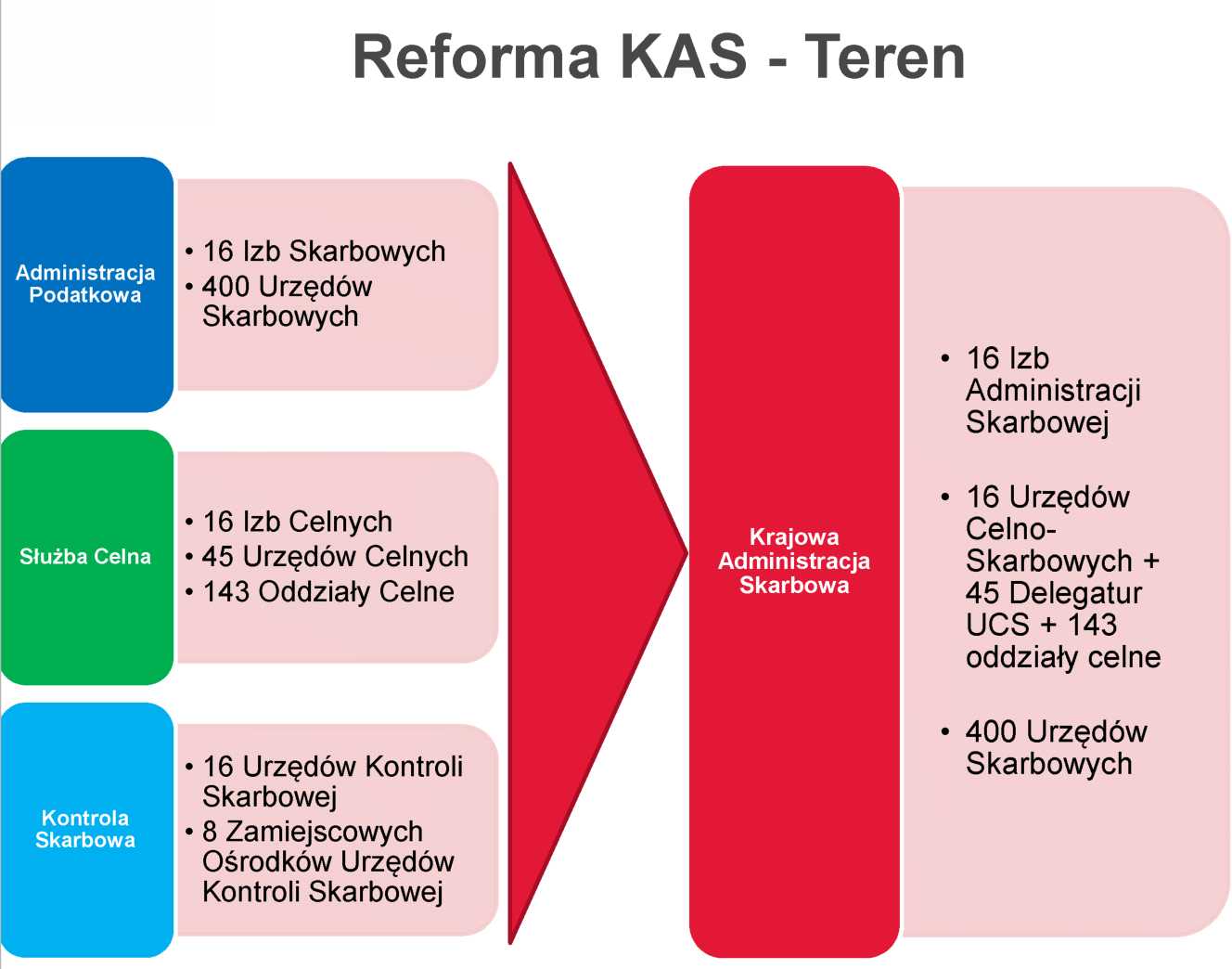 KLIENT KASBEZ ZMIAN POZOSTAJĄ
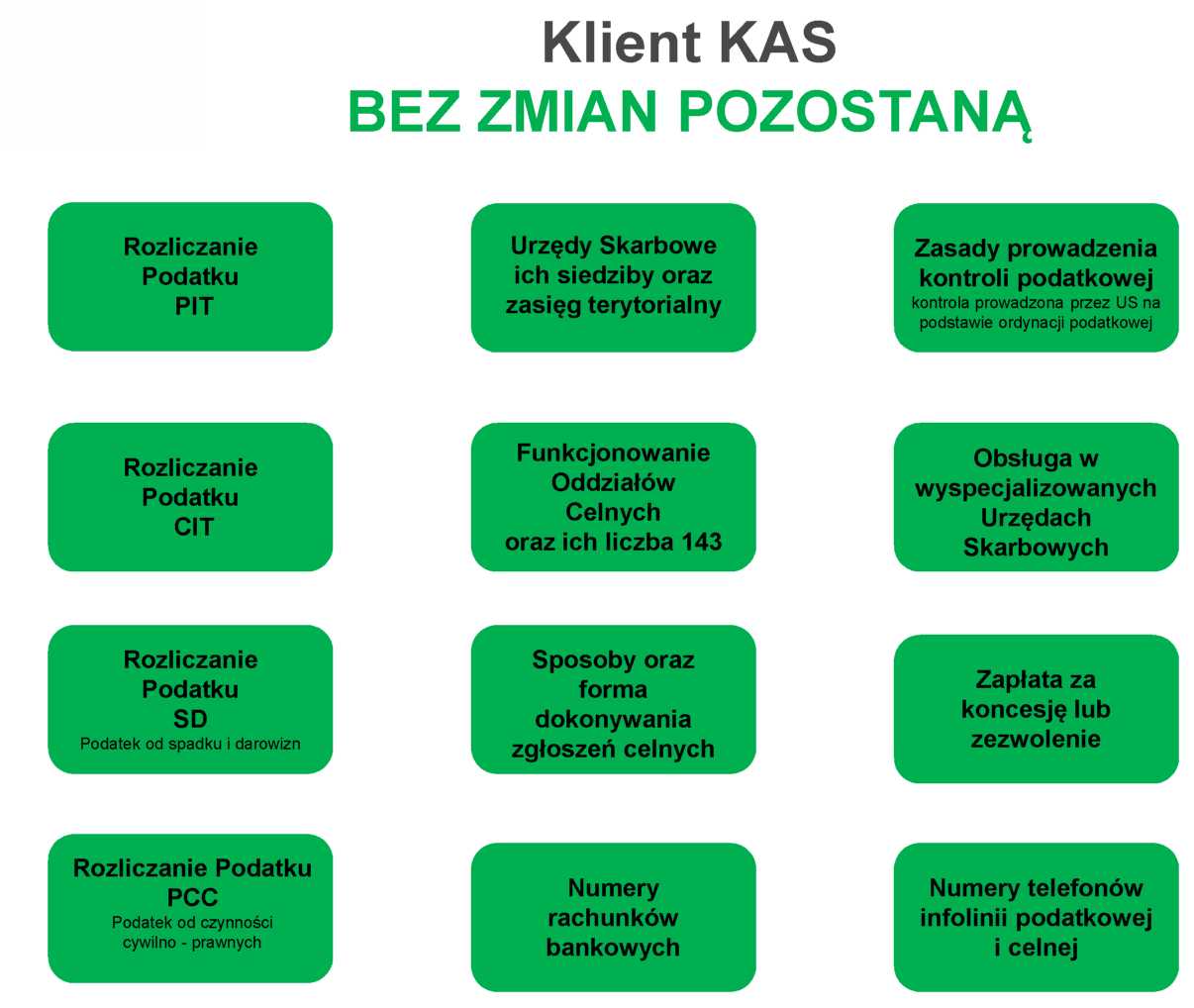 Klient KAS
ZMIANY W ZAKRESIE
Nie ma Izb celnych

Zadania dotychczas wykonywane przez Izby Celne przejęły odpowiednio IAS, US i UCS
Wprowadzenie kontroli celno-skarbowej
Kontrola jest prowadzona przez UCS
Podatek od Gier-Opłaty

US Wrocław-Śródmieście
US Wałbrzych
US Legnica
Akcyza
Zgłoszenie rejestracyjne, zeznania, deklaracje, informacje oraz inne dokumenty składane są do właściwego w sprawie akcyzy US
Należności celne i inne opłaty związane z przywozem i wywozem towarów

Dol. Urząd Celno-Skarbowy we Wrocławiu
Urzędy Celno-Skarbowe

Przejęły zadania dotychczas wykonywane przez Urzędy Celne
 i Urzędy Kontroli Skarbowej
Znaki Akcyzy

Wniosek o wydanie znaków akcyzy składany jest do właściwego w sprawie akcyzy US
Wydawanie pozwoleń/zezwoleń określonych w art. 70 ust.1 ustawy Prawo Celne

Dyrektor IAS
Krajowa Informacja Skarbowa

Przejęła zadania dotychczas wykonywane przez Krajową Informację Podatkową i Informację Celną
Akcyza, Znaki Akcyzy-Opłaty

US Wrocław-Śródmieście
US Wałbrzych
US Legnica
LICZBA KLIENTÓW
Dane GUS 31.12.2015
**koniec roku 2016
5
DOCHODY
6
DYNAMIKA DOCHODÓW
kwoty w mln zł
7
DZIAŁALNOŚĆ KONTROLNA
8
DUALIZM KONTROLI  KAS
Kontrola podatkowa - prowadzona przez naczelników urzędów skarbowych na dotychczasowych zasadach

Kontrola celno-skarbowa to procedura o charakterze tzw. twardej kontroli (wykrywanie i zwalczanie nieprawidłowości o szerokiej skali)
9
KONTROLE PODATKOWE KAS
Rozszerzenie katalogu gwarancji dla przedsiębiorców od stycznia 2017 r. (ustawa o swobodzie działalności gospodarczej): 
zakaz ponownej kontroli w tej samej sprawie,
możliwość wniesienia skargi na przewlekłe prowadzenie kontroli do sądu administracyjnego,
obowiązek planowania i przeprowadzania kontroli po wcześniejszej analizie prawdopodobieństwa naruszenia prawa.
10
KONTROLE CELNO-SKARBOWE
Kontroli celno - skarbowej podlega przestrzeganie przepisów:
prawa podatkowego,
prawa celnego, 
gier hazardowych, 
prawa dewizowego.

Kontrolowanego nie zawiadamia się wcześniej o zamiarze wszczęcia kontroli. 

Kontrola może być przeprowadzona na podstawie legitymacji służbowej w przypadku podejrzenia, że nie są przestrzegane przepisy prawa oraz okoliczności faktyczne przemawiają za niezwłocznym przeprowadzeniem kontroli.
11
KONTROLE CELNO-SKARBOWE
Naczelnik urzędu celno-skarbowego będzie mógł wykonywać kontrolę na terenie całej Polski. 

Kontrola powinna być zakończona nie później niż w terminie 3 miesięcy od dnia jej wszczęcia - istnieje jednak możliwość przedłużenia tego terminu. 

Kontrolowanemu przysługuje w terminie 14 dni od dnia doręczenia upoważnienia do przeprowadzenia kontroli celno-skarbowej,  uprawnienie do skorygowania deklaracji w zakresie objętym tą kontrolą.
12
AKCYZA W KAS
Na terenie woj. dolnośląskiego w sprawach podatku akcyzowego właściwe są urzędy skarbowe: Wrocław Śródmieście, w Wałbrzychu i Legnicy 

Wiążące informacje akcyzowe (WIA) wydaje obecnie Dyrektor Izby Administracji Skarbowej We Wrocławiu (a nie jak do tej pory – dyrektor Izby Celnej we Wrocławiu).
13
Dziękuję za uwagęJózef DolataDyrektor Izby Administracji Skarbowej we Wrocławiu
Izba Administracji Skarbowej we Wrocławiu
ul. Powstańców Śl. 24-26
53-333 Wrocław 
/www.dolnoslaskie.kas.gov.pl/
14